ЗАПОРІЗЬКИЙ НАЦІОНАЛЬНИЙ УНІВЕРСИТЕТФАКУЛЬТЕТ СОЦШАЛЬНОЇ ПЕДАГОГІКИ ТА ПСИХОЛОГІЇКАФЕДРАСОЦІАЛЬНОЇ ПЕДАГОГІКИ ТА СПЕЦІАЛЬНОЇ ОСВІТИ
НАВЧАЛЬНА ДИСЦИПЛІНА
ФОРМУВАННЯ СОЦІАЛЬНО-КОМУНІКАТИВНОЇ КОМПЕТЕНТНОСТІ МОЛОДІ З КОМБІНОВАНИМИ ПОРУШЕННЯМИ
   					    /ТЕМА 2/
	
							


								ВИКЛАДАЧ: НАТАЛЯ КВАША
ТЕМА:  СФОРМОВАНІСТЬ КОМУНІКАТИВНИХ НАВИЧОК - УСПІШНА СОЦІАЛІЗАЦІЯ
ЗМІСТ ПЕРШОЇ ЛЕКЦІЇ В РАМКАХ ТЕМИ:
1. Сфери формування комунікативних навичок. 
2. Мета, завдання, етапи роботи формування комунікативних навичок. 
3. Показники компетентності. 
4. Складові комунікативних здібностей. 
5. Роль сім’ї, її вплив на рівень успішності соціальної адаптації, реабілітації як 
   наслідок – успішної соціалізації.
6. Робота з батьками (законними представниками): анкетування, консультування
...ЗВЕРНІТЬ УВАГУ
Соціалізація - це інтегративний показник стану людини, який відображає її здатність адекватно сприймати навколишню дійсність, регулювати свою поведінку:

 ставлення до людей
 подій
 вчинків
 спілкування
Успішне пристосування людини до нового середовища залежить від багатьох чинників: 
статусу її здоров’я
 особливостей нервової системи
 розвитку комунікативних навичок
 обізнаності з різними видами діяльності

...а також від уміння дорослих (батьків, законних представників) забезпечити їй належний спокій, захищеність, повноцінне здоров’я та активізацію адаптаційних ресурсів
СФЕРИ, В ЯКИХ ФОРМУЮТЬСЯ КОМУНІКАТИВНІ НАВИЧКИ
рідні та близьки люди
медична допомога, медичні установи
вулиці міста, рідний дім
магазини
культура поведінки 
засоби зв’язку: пошта, радіо, телефон, телевізор, комп’ютер
запрошення гостей
МЕТА, ЗАВДАННЯ, ЕТАПИ РОБОТИ З ФОРМУВАННЯ КОМУНІКАТИВНИХ НАВИЧОК(РОЗГЛЯНЕМО В КОНТЕКСТІ ДИТИНИ)
Мета: 
відновлення соціального статусу дитини
забезпечення соціальної адаптації у суспільстві 
досягнення певної соціальної незалежності шляхом формування комунікативних навичок
ЗАВДАННЯ
формування  основних уявлень про себе і соціальне оточення (близькі, знайомі, незнайомці), його позитивні та негативні прояви, основ безпеки життєдіяльності    

сприяння засвоєнню повсякденних норм поведінки (послідовность дій  в ситуаціях),  корекція міжособистісних відносин в спілкуванні

навчання адекватним формам поведінки в складних ситуаціях виявлення творчих здібностей, нахилів та уподобань, сприяння їх розвитку

включення  в соціальне середовище та адекватні взаємовідносини з однолітками

	...як кінцевий результат – успішна соціалізація, найвищий -  інтеграція в соціум...
ЕТАПИ РОБОТИ
1 - діагностика - можливість оцінити вид та ступень обмеження життєдіяльності  - основа для визначення обсягу обмежень (які знання, уміння і навички є), визначення потенціалу
2 -  практична робота 1 (індивідуальні і групові заняття, залучення до сумісної ігрової діяльності або сумісних вправ та занять, участь в розвагах, святах, екскурсіях, майстеркласах тощо)
 	навичка формується з кінця (спочатку вчимо дитину роздягатись а не одягатись, мити руки - самостійно їх витирти рушником) - прийом інверсія 
4 - закріплення (апробація навички) -  включення у соціальне середовище, суспільно-корисну діяльність і адекватне взаємовідношення з однолітками;
ПОКАЗНИКИ КОМПЕТЕНТНОСТІ
залежать від віку, стану здоров’я, індивідуальних особливостей характеру дитини

 розуміє в контексті ситуації
 виконує самостійно або з допомогою дорослого (під керівництвом)
застосовує самостійно
СКЛАДОВІ КОМУНІКАТИВНИХ ЗДІБНОСТЕЙ
ПЕРША - «область бажання», включає потребу в спілкуванні, яка і визначає бажання дитини вступити в контакт з оточенням 
	без нього спілкування неможливе

ДРУГА - «область знання» визначається тим, наскільки дитина має уявлення про норми і правила ефективного спілкування 
	дорослий формує  своїм прикладом  як вступити в контакт, підтримувати розмову, завершити її виникаючі конфлікту
ТРЕТЯ  (поведінкова)  - «область умінь», - здатність до спілкування
уміння: 
адресувати повідомлення і притягнути до себе увагу співрозмовника, 
зацікавити співрозмовника своєю думкою і прийняти його точку зору, 
критично відноситися до власної думки, дій, висловлювань, 
слухати, емоційно співпереживати
дозволяти (?) конфліктні ситуації (аргументовано)
  
 за наявності усіх трьох гармонійно розвинених складових можна говорити про розвинуті комунікаті здібності
ПОВЕРНЕМОСЬ ДО ...
сфер, в який формуються комунікативні навички

рідні та близьки люди
медична допомога, медичні установи
вулиці міста, рідний дім
магазин
культура поведінки 
засоби зв’язку: пошта, радіо, телефон, телевізор, комп’ютер
запрошення гостей
РОБОТА НАД  ЗМІСТОМ
РОЛЬ СІМ’Ї
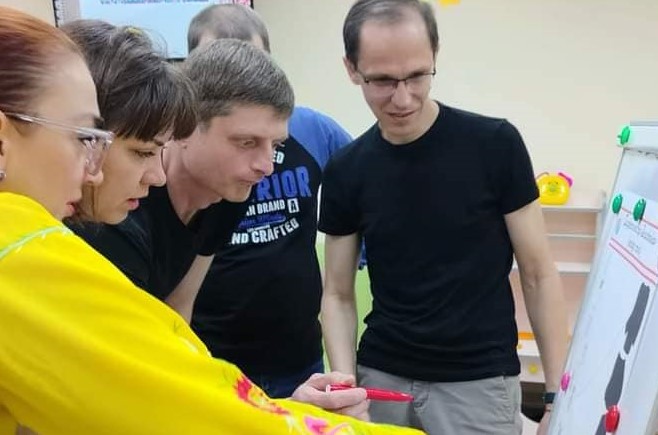 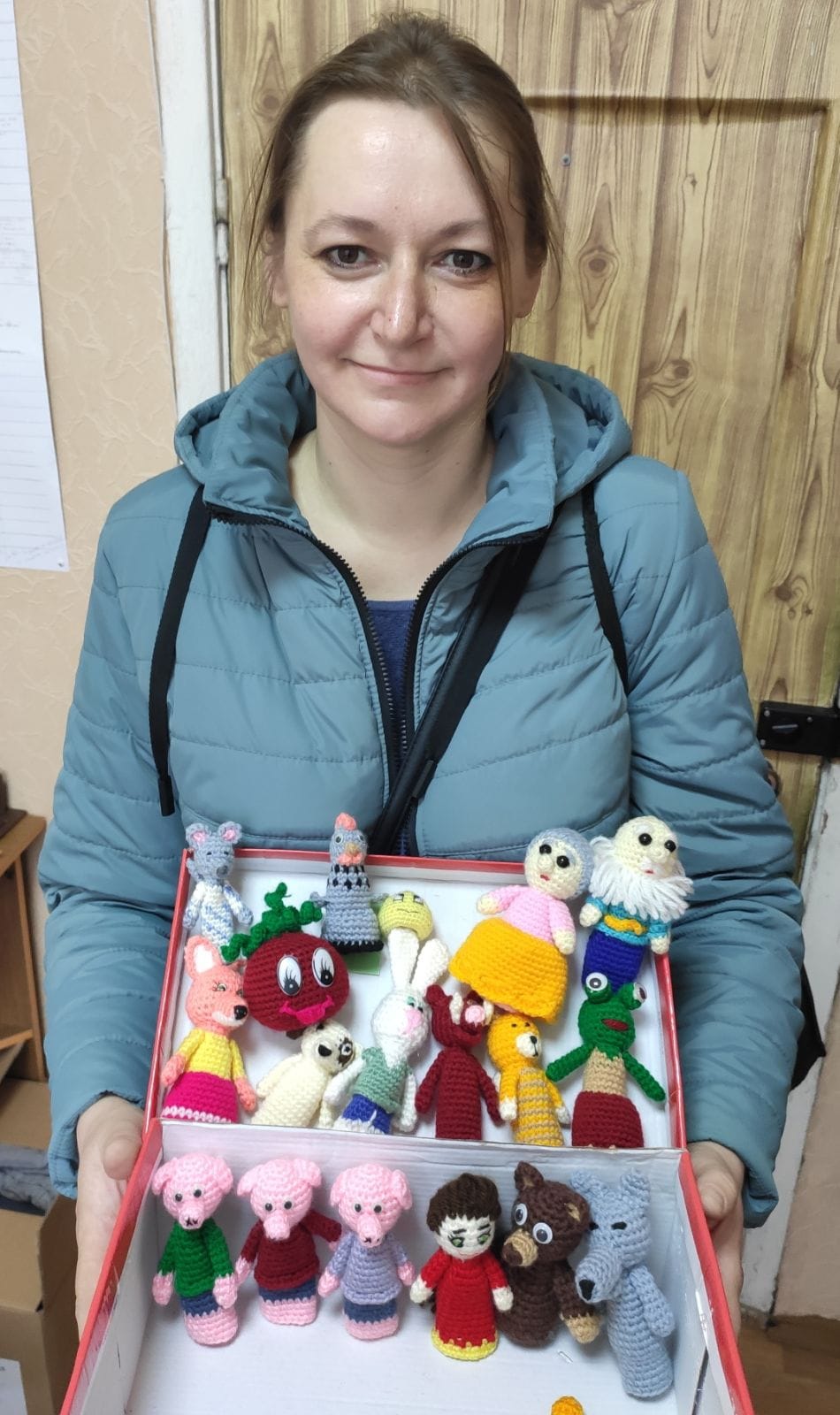 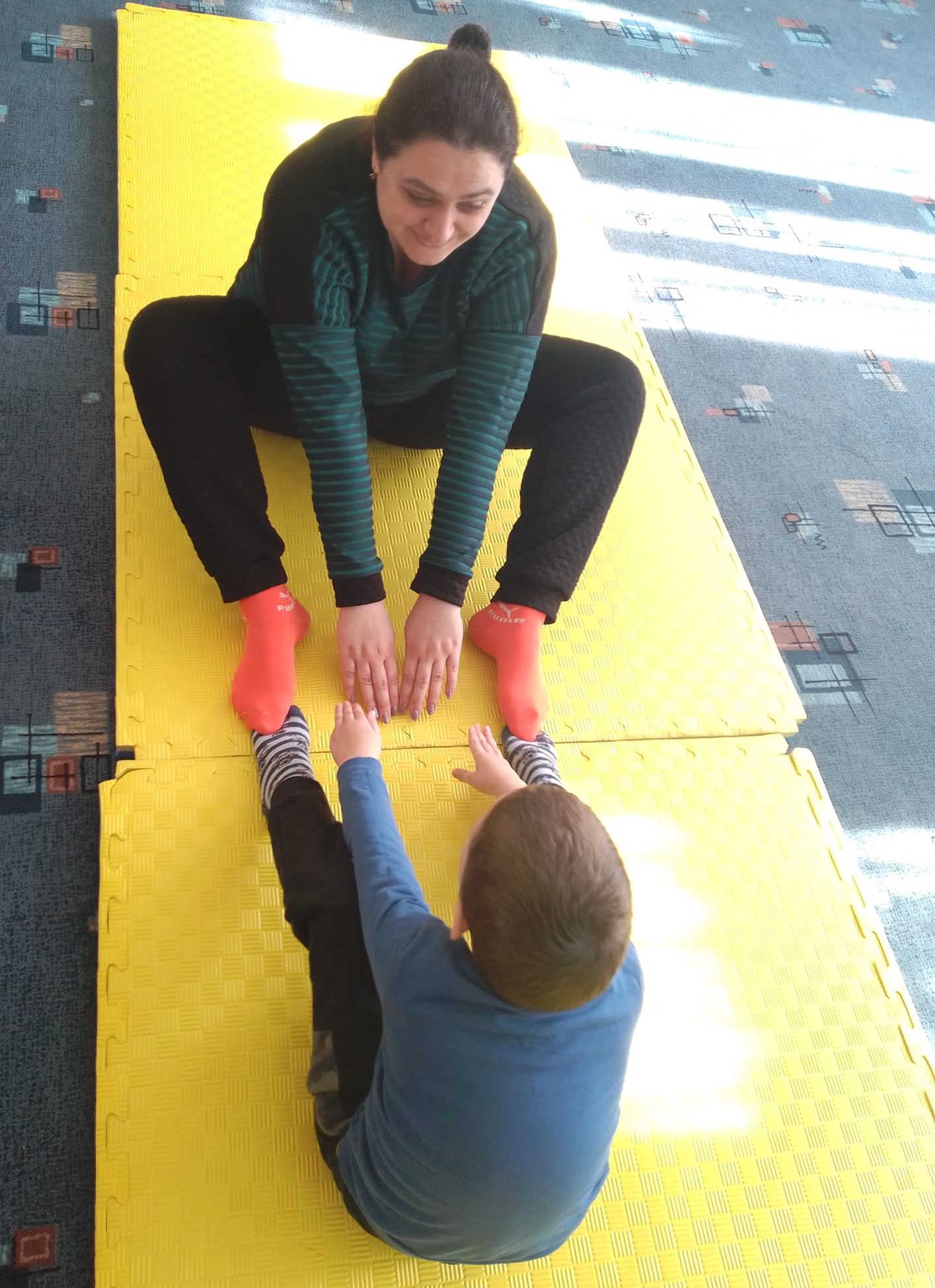 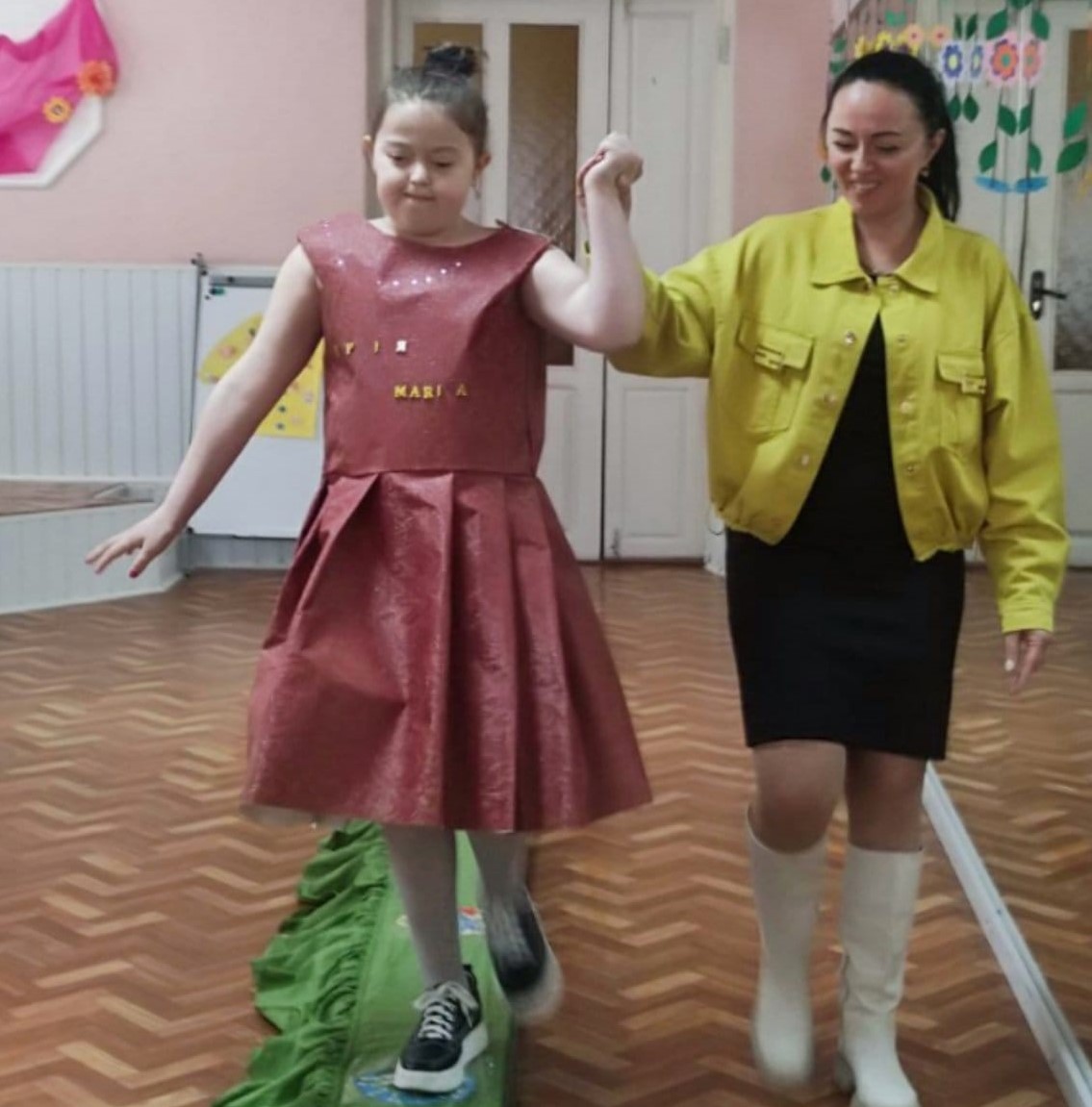 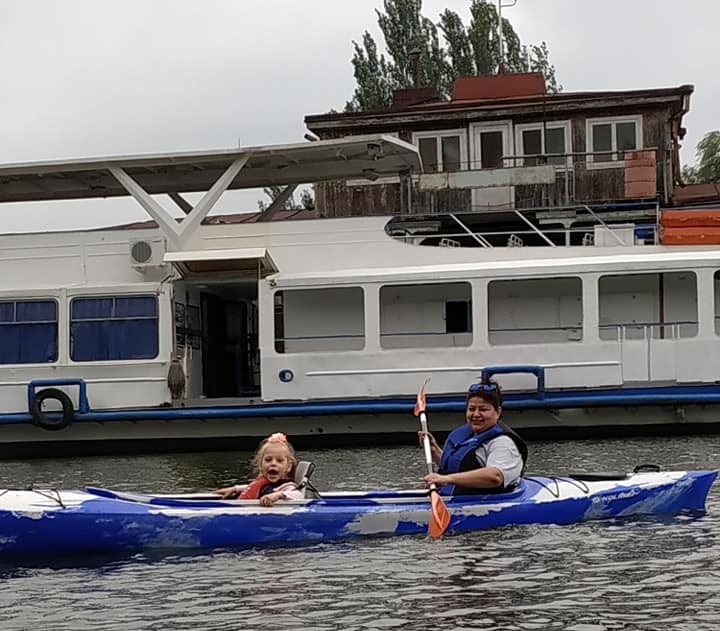 ФАКТОРИ, ЯКІ ВПЛИВАЮТЬ НА РОЗВИТОК ДЯТЯЧО-БАТЬКІВСЬКИХ ВІДНОСИН
характер і ступінь вираженості порушень у дитини, їх незворотність, тривалість і зовнішні прояви психофізичної недостатності (наприклад, при розумовій відсталості, дитячому церебральному паралічі, ранньому дитячому аутизмі тощо);
	особистісні особливості батьків , які загострюються в травмуючих психіку ситуаціях (прояв тенденцій до розвитку акцентуацій або аномалій характеру); 
	ціннісні орієнтації батьків і специфічний характер впливу батьківських установок на процес виховання (характер, національні традиції, сімені установки)

важливо вміти працювати із запитом (очікування) батьків, не брати на себе  відповідальність за виховання і розвиток їх дитини
ДОМАШНЄ ЗАВДАННЯ
Презентація по трьом, на вибір, сферам формування комунікативних навичок: сфера, зміст навчання,  компетентність:

рідні та близьки люди (слайди 11,12)
медична допомога, медичні установи
вулиці міста, рідний дім
магазин
культура поведінки 
засоби зв’язку: пошта, радіо, телефон, телевізор, комп’ютер
запрошення гостей
ДЯКУЮ ЗА УВАГУ)